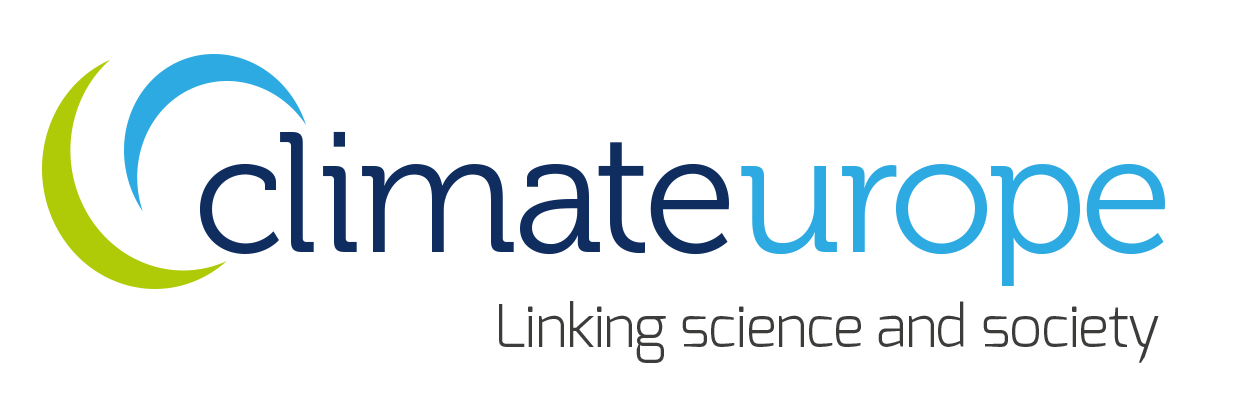 Chapter 5

Integration of climate modelling and climate services

Marta Terrado
Barcelona Supercomputing Center (BSC-CNS)
1. Joint design of simulations
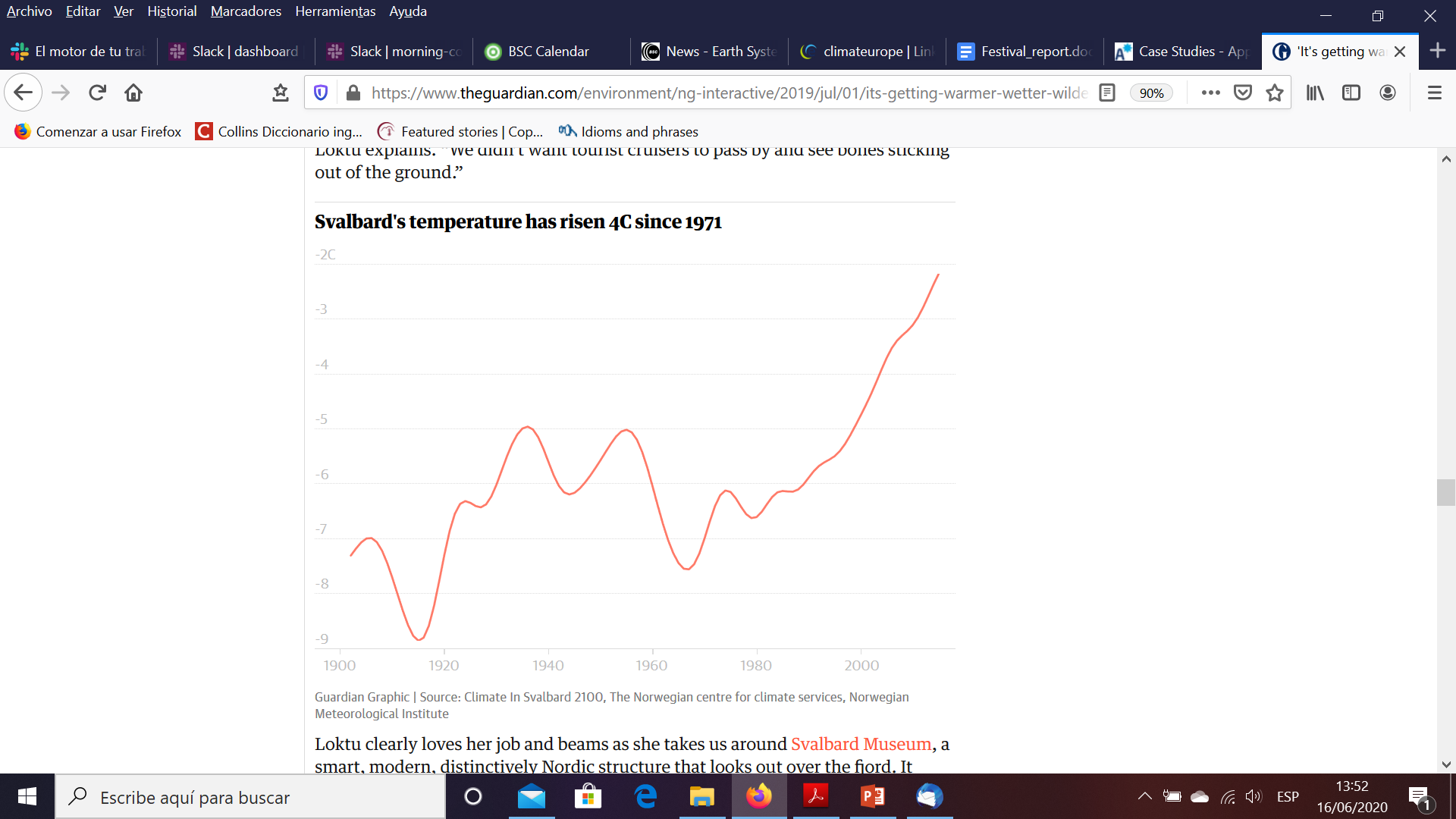 Norwegian Meteorological Institute
[Speaker Notes: - Focus in interaction between climate and impact, which are different in each region (extreme events, changes in seasons, sea level rise)
- Feedback mechanisms from users to the climate modelling community lacking]
1. Joint design of simulations
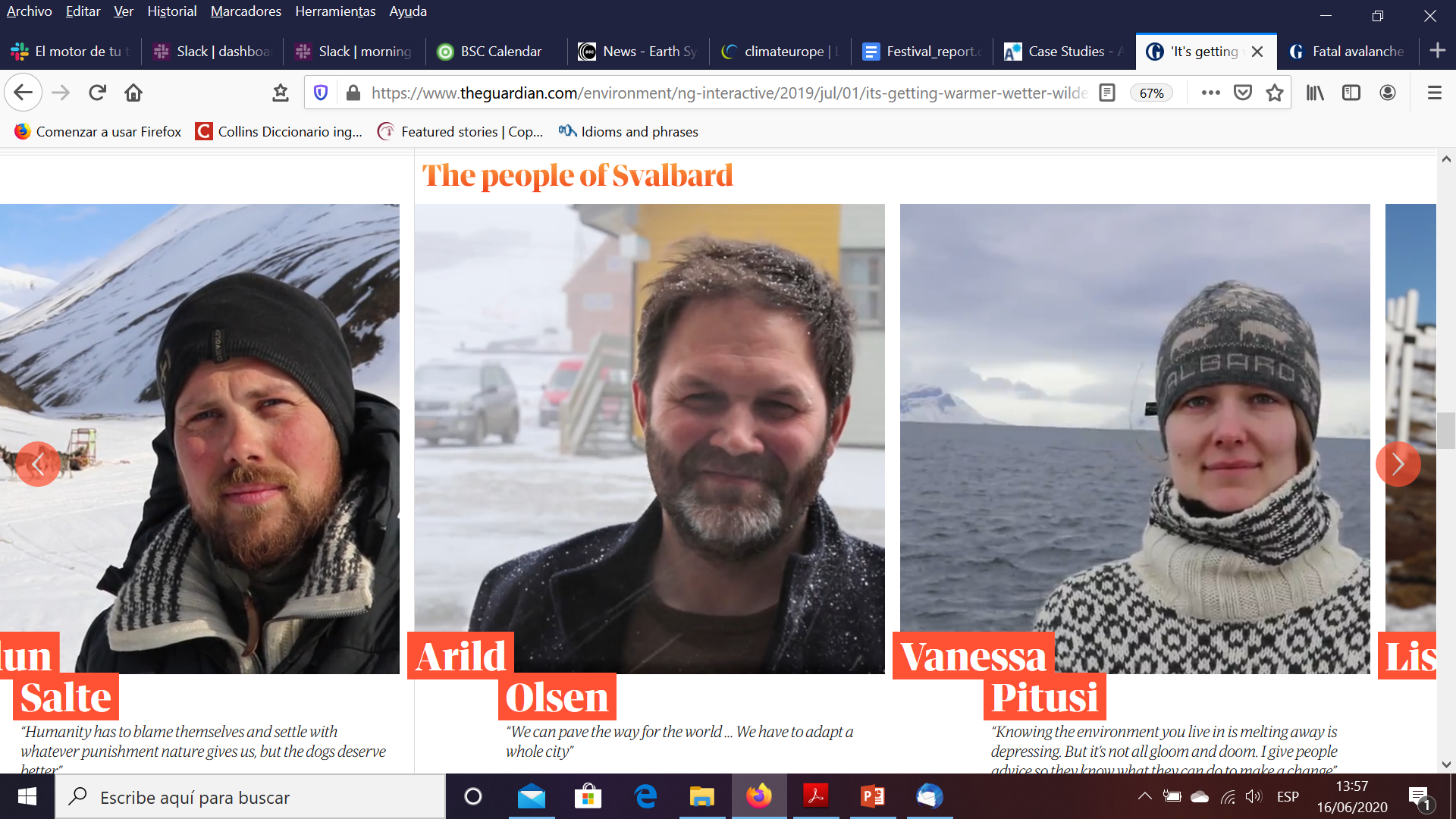 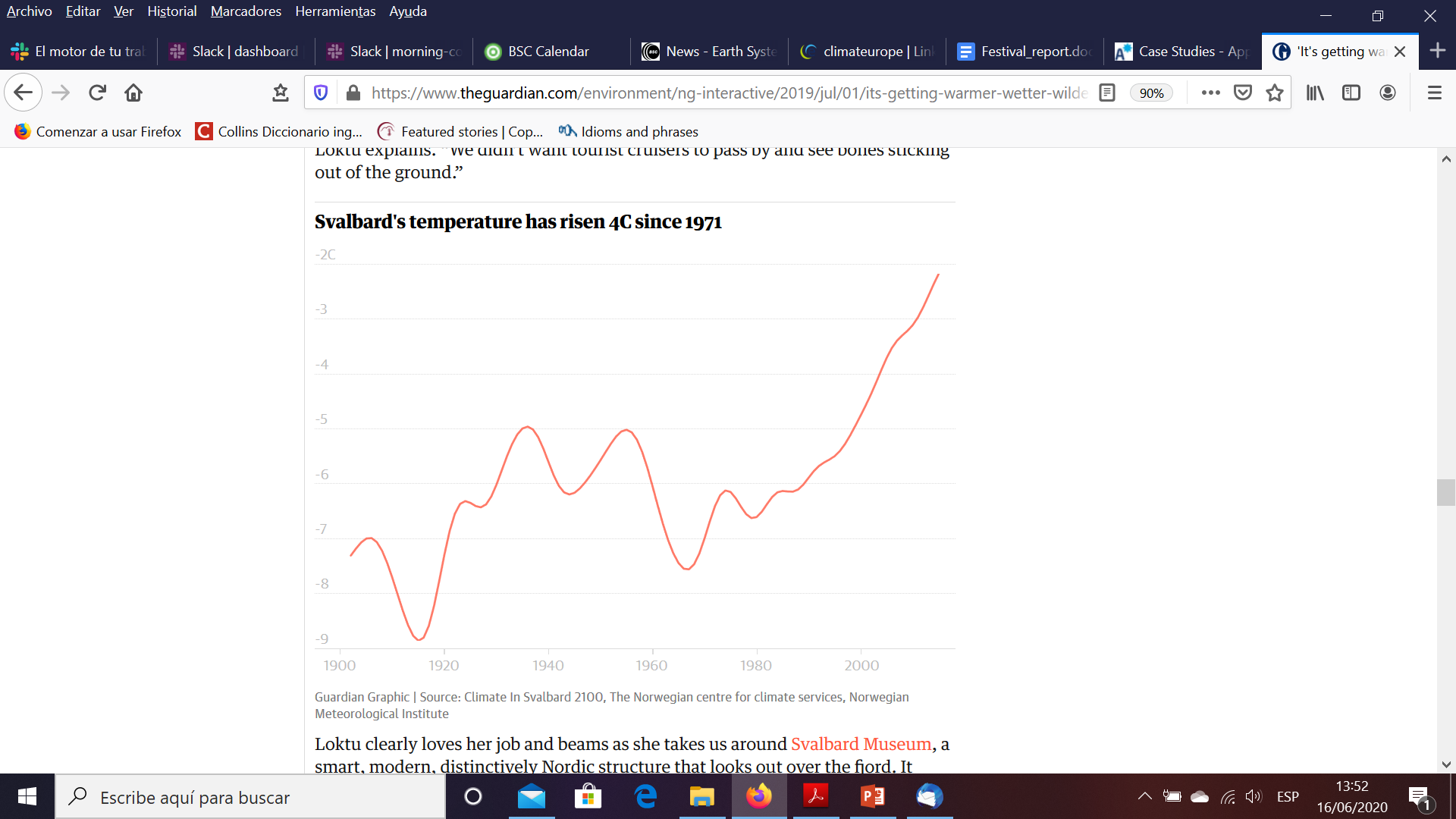 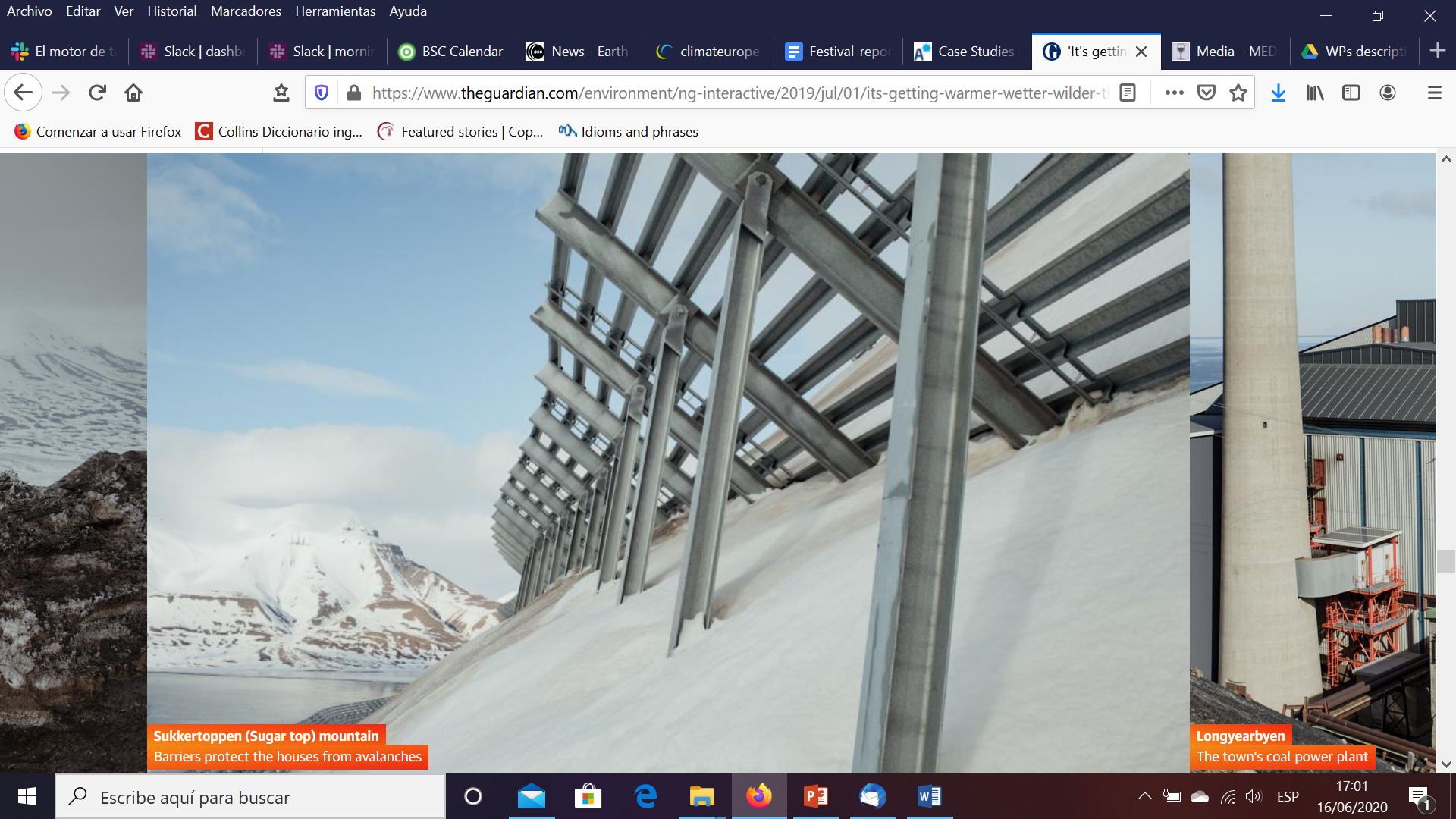 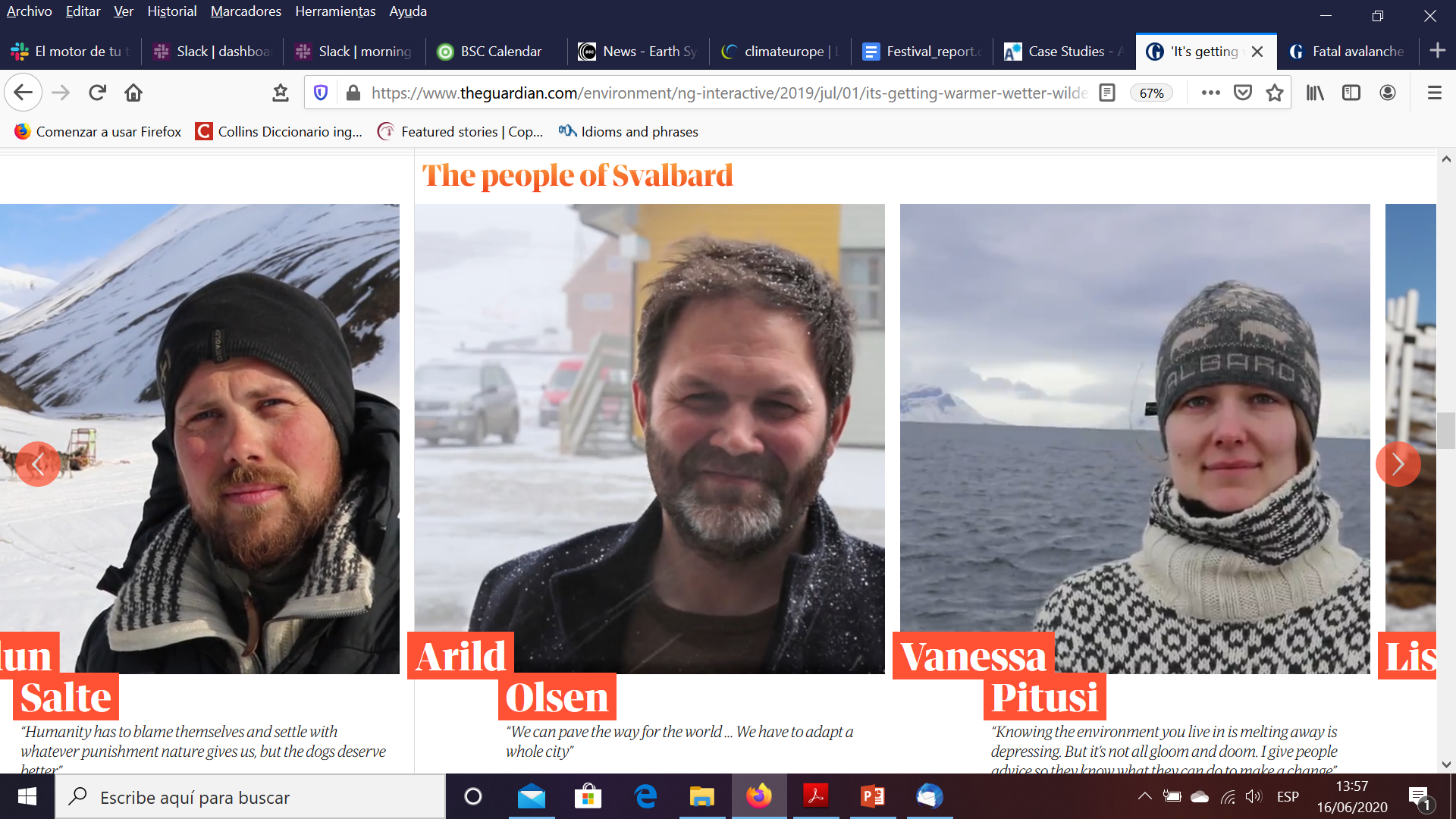 Norwegian Meteorological Institute
The Guardian
[Speaker Notes: - Focus in interaction between climate and impact, which are different in each region (extreme events, changes in seasons, sea level rise)
- Feedback mechanisms from users to the climate modelling community lacking]
2. Inter- and transdisciplinary approaches
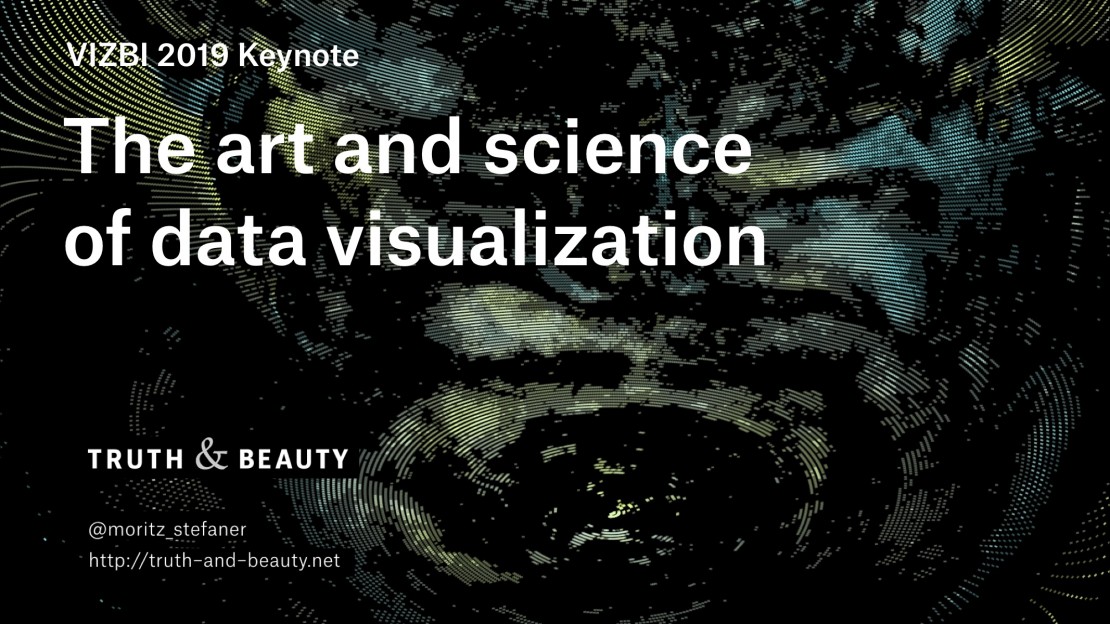 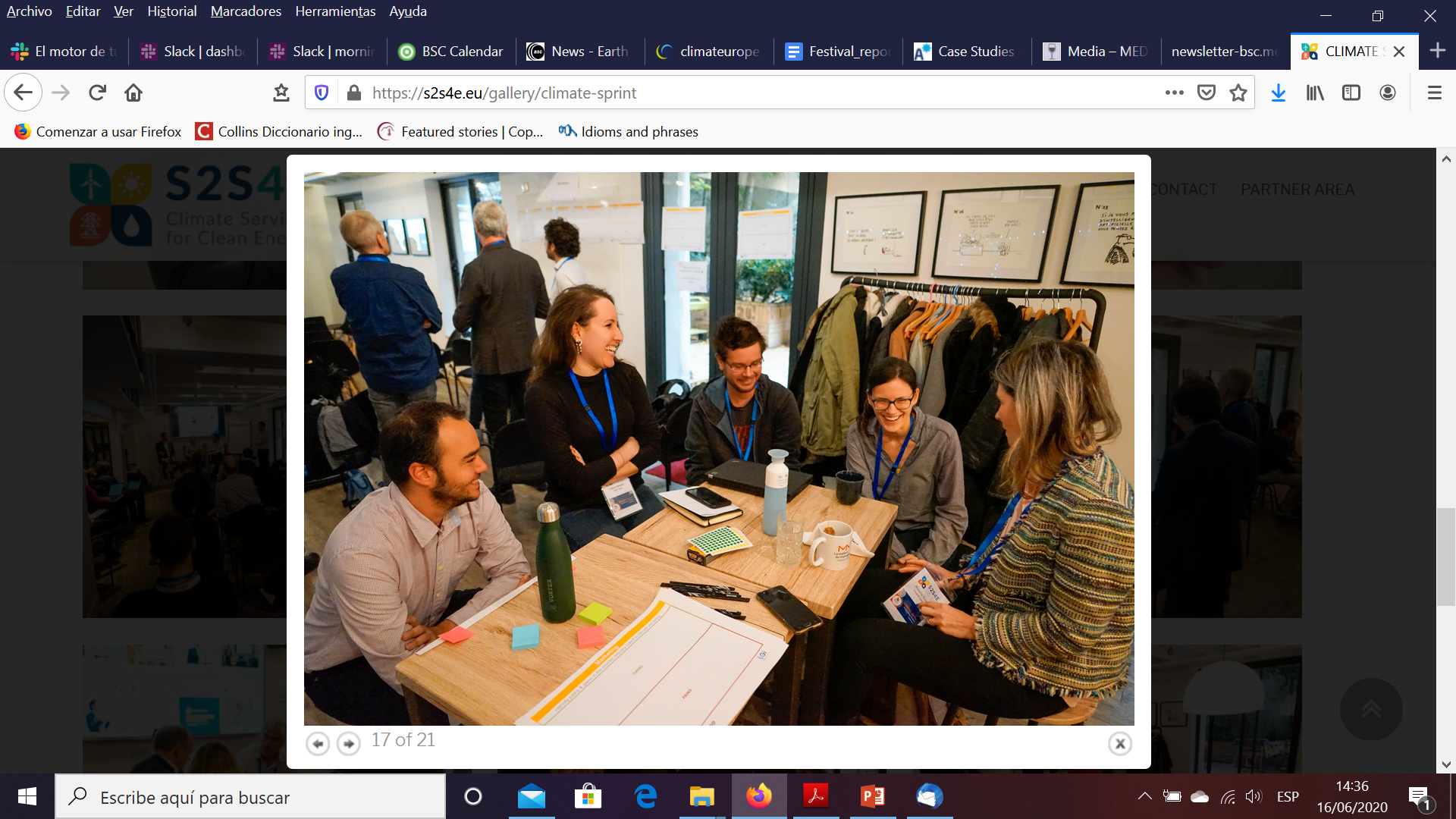 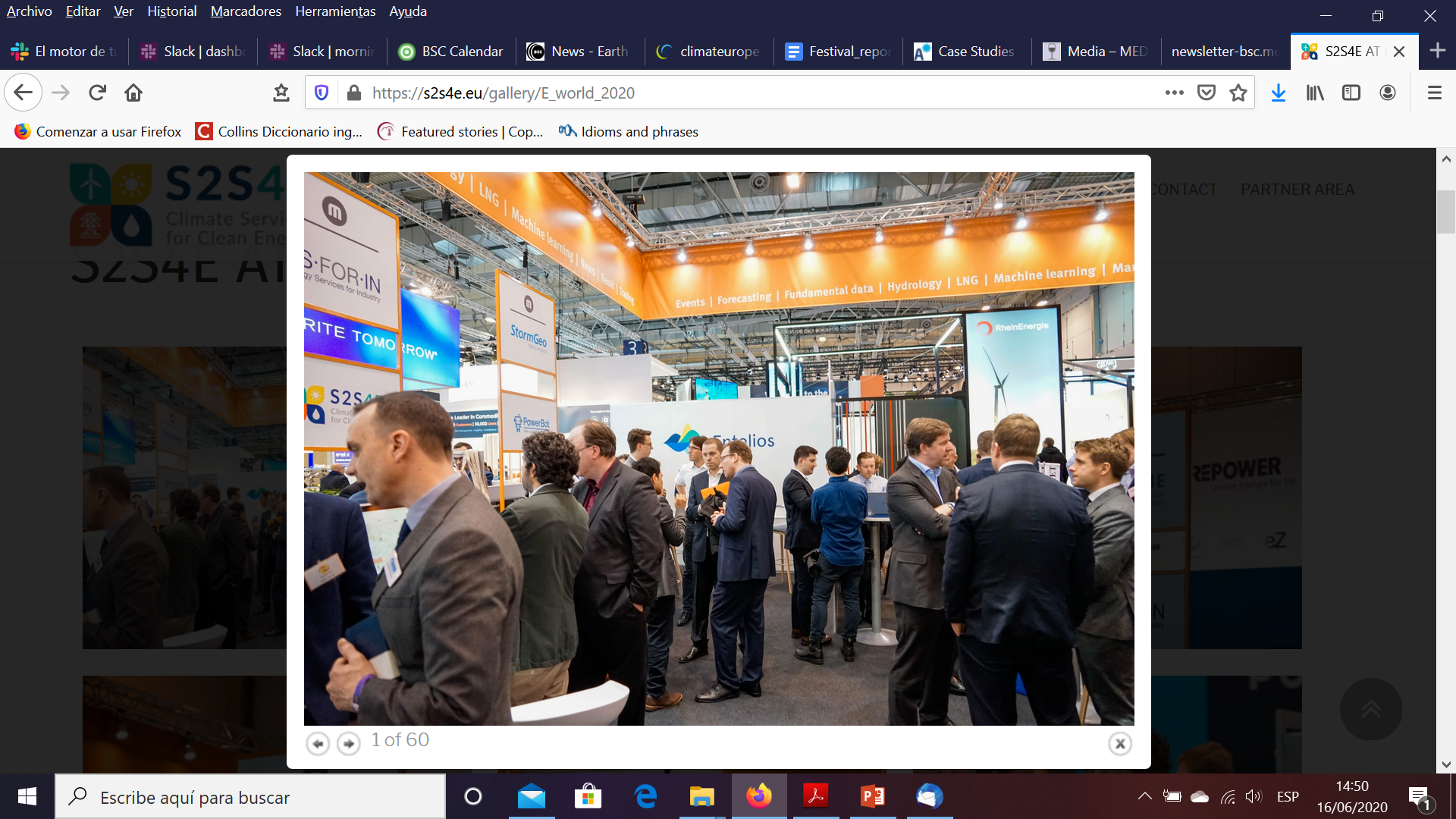 [Speaker Notes: - Flexible co-production frameworks to be applied to different settings
- Visualisation and UCD to facilitate decision-making
- Operationalisation of collaboration research/policy/civil society]
3. Artificial intelligence
A game changer for climate change
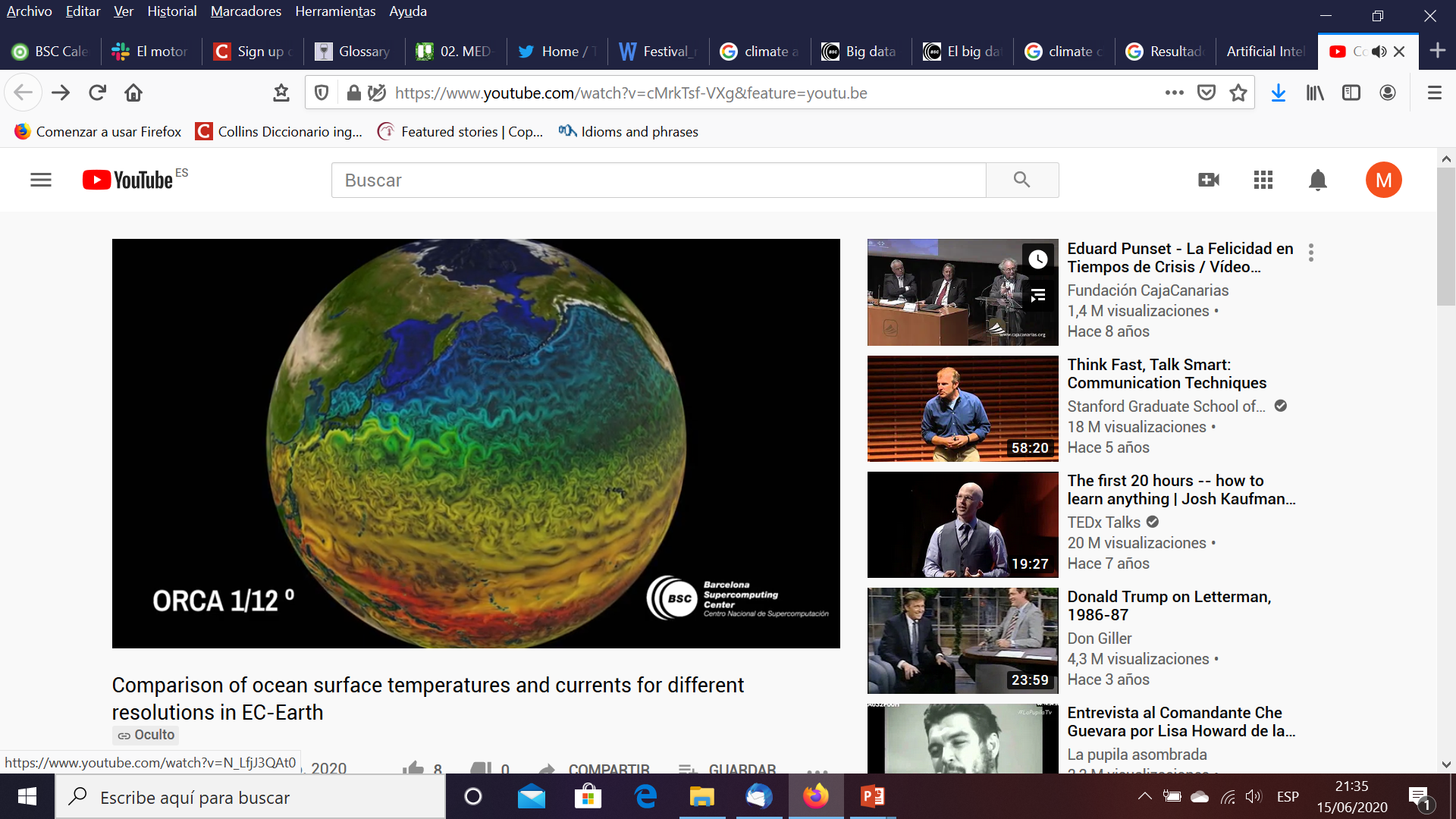 [Speaker Notes: -   Big data
Artificial intelligence/ Machine learning for extreme events and observation gaps
Policy]
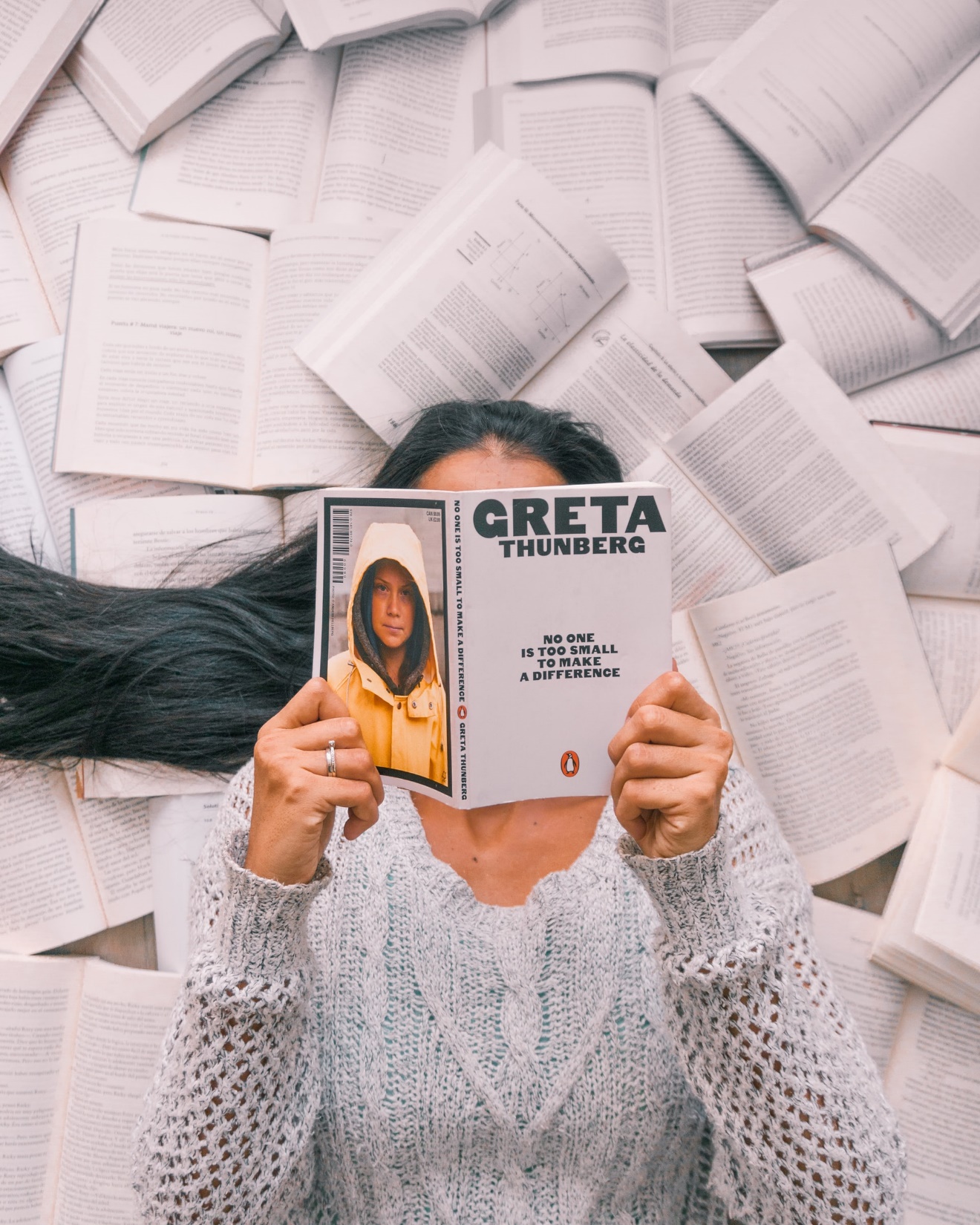 4. Communicate 
climate change differently
STORYLINES
NARRATIVES
CASE STUDIES
ONLINE PLATFORMS (DSTs)
GAMES
CITIZEN SCIENCE
ART
[Speaker Notes: Need to give meaning to facts and scientific calculations bringing them closer to user experiences. A lot has been heard about narratives.]